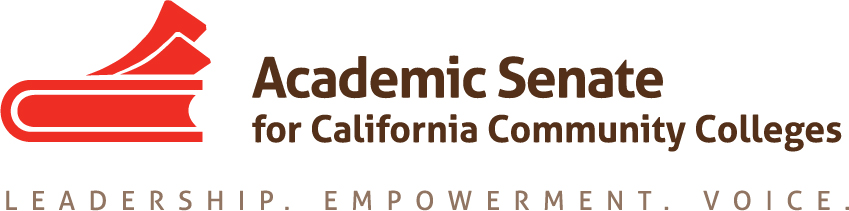 Reimagined Pathways in Mathematics and Quantitative Reasoning
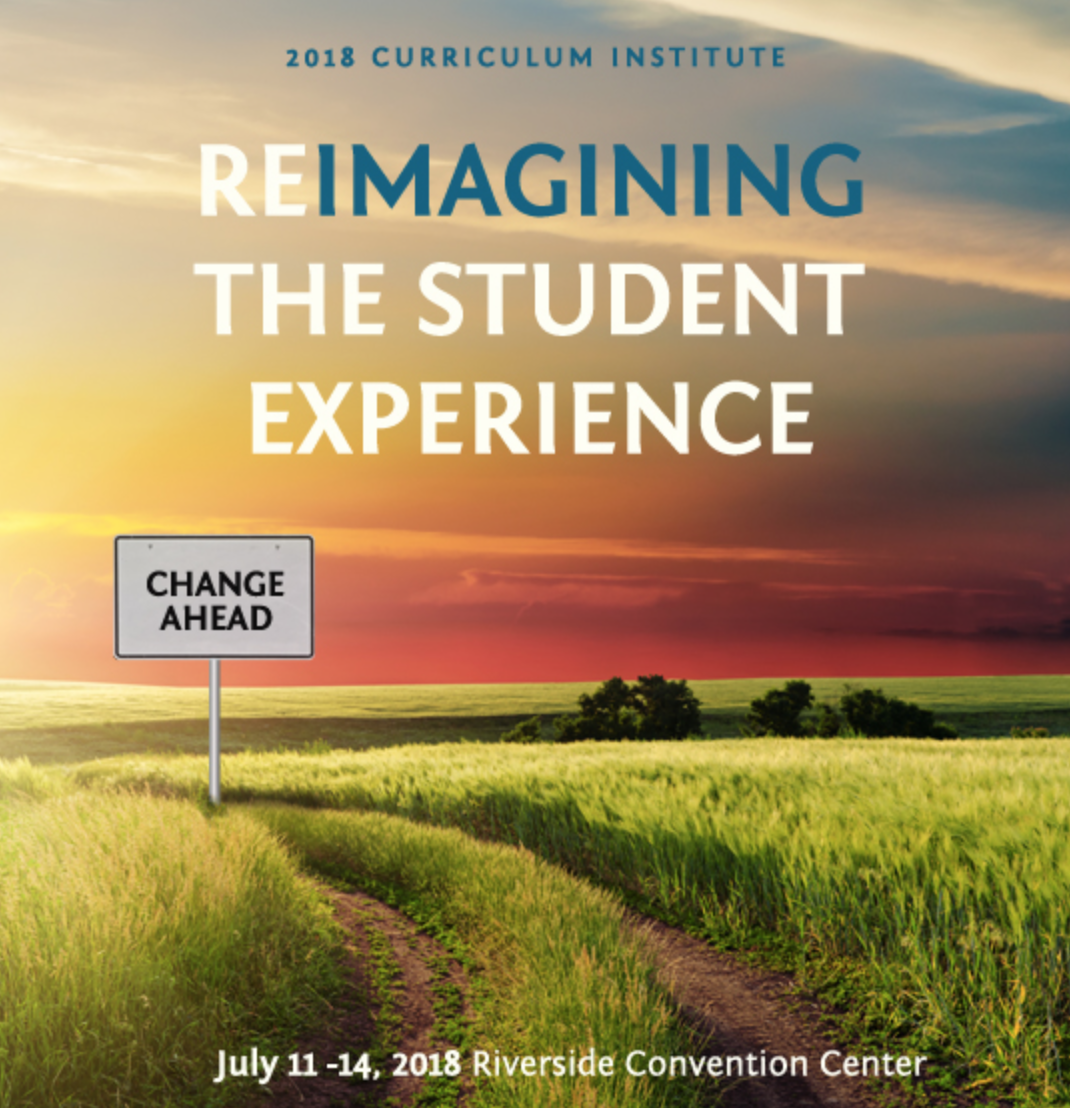 Ekaterina Fuchs, City College of San Francisco, CMC3 President
Virginia May,  ASCCC Treasurer, 2018-19 ASCCC Curriculum Chair 
John Stanskas,  ASCCC President 


Curriculum Institute
First General Session
July 12, 2018
Overview
Introduction
Setting the Tone…
AB 705
CSU EOs 1100 and 1110
The CCC MQRTF
Quantitative Reasoning
Mathematics and Quantitative Reasoning
Proposal and Resolution 9.02 S18
Draft C-ID Descriptors
MQRTF Report
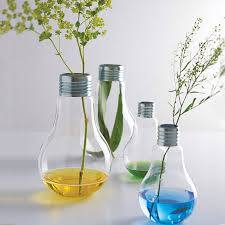 Introduction
The California Community Colleges Math and Quantitative Reasoning Task Force… 


…A New Endeavor for the Academic Senate for California Community Colleges
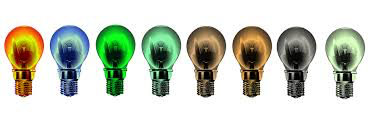 Setting the tone…
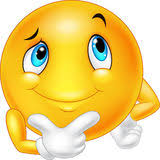 What is the first word (or few words) that you think of when someone mentions math or quantitative reasoning?
When you are out for a meal with friends and the check needs to be divvied up, what is the first reaction among those at the table?
When you are engaged in a conversation and someone uses a word for which you do not know the definition, what is your reaction?
Have you ever started to read a story that was beyond your comprehension or comfort level? If you finished it, what strategies did you employ to do so?
Under what conditions should students, who are interested in STEM but not prepared to enter a STEM pathway when they begin at a CCC, be placed into or guided to consider a non-STEM pathway since completion of a STEM pathway will likely take more time?
AB 705
AB 705 (Irwin, 2017) requires colleges to use one or more of the following when placing students into courses in mathematics and English:
High School Coursework
High School GPA
High School Grades 
Per the memo from the Chancellor’s Office (March 22, 2018), one year will be two semesters (or three quarters).
AB 705
"a community college district or college cannot require a student to enroll in remedial English or mathematics coursework that lengthens their time to complete a degree unless placement research that includes consideration of high school grade point average and coursework shows that those students are highly unlikely to succeed in transfer-level coursework in English and mathematics”
“placement models selected by a community college demonstrate that they guide English and mathematics placements to achieve the goal of maximizing the probability that a student will enter and complete transfer-level coursework in English and mathematics within a one-year timeframe”
AB 705
The Chancellor’s Office has interpreted those portions of AB 705 to mean that colleges may only place students into pre-transfer preparatory courses if they are highly unlikely to succeed at the transfer level AND taking such courses will improve the likelihood that a student will complete transfer level coursework in one year.
This does not mean that colleges must get rid of their basic skills or preparatory courses.
Students can still choose to take a basic skills or preparatory course.
CSU EO 1100
Eliminates explicit requirement of intermediate algebra for CSU GE Breadth B4 Quantitative Reasoning Courses—it was not required consistently in CSU, resulting in inequitable standards for some transfer students
Intermediate algebra still required for majors courses
CSU trusts the CCCs to teach B4 courses at appropriate level
CSU EO 1110
Requires multiple measures for placement: courses taken, GPA, ACT, SAT, IB, AP, Smarter Balance/EAP  
Eliminates prerequisite developmental education courses—pre-baccalaureate level limited to a 1-unit corequisite
Includes support such as corequisite models or stretch courses that could extend a course beyond one academic term
Requires Early Start program for those not fully prepared for college level writing or math
CCC MQRTF
Why form the CCC MQRTF?
Mathematics Competency Requirement in Title 5
Quantitative Reasoning Requirement for CSU GE Breadth and IGETC patterns
General Education requirements are academic and professional matters
AB 705 and CSU EOs 1100/1110 are requiring some major curricular changes
Purview of both ASCCC and Discipline Faculty
CCC MQRTF
Academic Senate for California Community Colleges (ASCCC)
Title 5 §53206 – The ASCCC role in formation of policies in regard to academic and professional matters, recognized as the voice of the community college academic senates before the Board of Governor’s and the Chancellor’s Office
California Mathematics Council Community Colleges (CMC3)
Affiliate of the American Mathematics Association of Two-Year Colleges (AMATYC)
Founded in 1972 to provide a forum through which community college mathematics faculty in Northern and Central California can express themselves professionally at a local, state and national level…
California Mathematics Council Community Colleges – South (CMC3-South)
Affiliate of the American Mathematics Association of Two-Year Colleges (AMATYC) and the California Mathematics Council (CMC)
Dedicated to the professional growth of mathematics educators in Southern California
CCC mqrtf
Proactive effort to address math and quantitative reasoning in the CCCs
Partnership with representatives from ASCCC, CMC3, and CMC3-South
Membership includes diverse perspectives on math and quantitative reasoning
Guided by commitment to equity…empowering students to be successful in a technologically evolving society 
Considerations for both STEM and non-STEM curriculum
Quantitative Reasoning
It is the ability to solve and interpret problems using both computation and logic. It may include, but is not limited to: 
understanding the power of compound interest in finance, or exponential growth in populations and climate change; 
uses and misuses of statistics, especially in understanding a statistical analysis in order gauge the accuracy or validity of statistical results and ultimately a statistical study; 
or how to use the principles of logic and rhetoric to make sound and valid arguments.
Quantitative Reasoning
The ability to reason quantitatively is a stable combination of skills and practices involving: 
the ability to read, comprehend, interpret, and communicate quantitative information in various contexts in a variety of formats, 
the ability to reason with and make inferences from quantitative information in order to solve problems arising in personal, civic, and professional contexts, 
the ability to use quantitative methods to assess the reasonableness of proposed solutions to quantitative problems,
the ability to recognize the limits of quantitative methods. Quantitative methods include the methods of computation, logic, mathematics, and statistics. Quantitative information is traditionally found in subject areas like mathematics, statistics, computer science, and logic. 

From CSU QRTF Recommendations: https://www.asccc.org/sites/default/files/V.%20G.%20QRTF%20Final%20Report%2008-01-2016.pdf
Mathematics and Quantitative Reasoning
Mathematics placement is being considered for two separate groups: Statistics and Liberal Arts Mathematics (SLAM) and Business, Sciences, Technology, Engineering, and Mathematics (B-STEM).

Guidance for default placement (may be out at this time…)—direct placement into transfer level mathematics is possible for some and possibly many SLAM students.
Mathematics and Quantitative Reasoning
Examples of Transfer-level QR courses:
Mathematical Ideas
Statistics and Probability (Statistics, Mathematics, Psychology, Business, Sociology, Economics)
Discrete Structures for Computer Science (Computer Science, Mathematics)
Trigonometry
College Algebra
Precalculus
Finite Mathematics
Higher math…
(Note: not all such courses have TOP Code 1701.00, other TOP Codes that have QR courses include but might not be limited to 0707.10, 2204.00, 2001.00, 2208.00)
MQRTF Proposal
Guided by commitment to equity…empowering students to be successful in a technologically evolving society… 
Research the various and diverse perspectives on appropriate content for math/quantitative reasoning education for non-STEM majors; 
Develop recommendations on math and quantitative reasoning standards for non-STEM majors;
Develop a plan for how to provide opportunities for more students to consider STEM fields… and address the achievement gap by underrepresented groups;
Provide a report that includes the research results and recommendations to the ASCCC, CMC3, and others, such as the California Community Colleges Chancellor’s Office and Board of Governors; and
Request a response from ASCCC, CMC3, and other stakeholders.
ASCCC Resolution 9.02 S18
Pathways to Meet General Education Requirements of Quantitative Reasoning
Resolved, That the Academic Senate for California Community Colleges recognize multiple pathways for students to achieve transfer-level competency in mathematics and quantitative reasoning; 
Resolved, That the Academic Senate for California Community Colleges endorse the California Community Colleges Math and Quantitative Reasoning Task Force Recommendations – Part I as one option that colleges may consider as they implement changes related to AB 705 (Irwin, 2017); and
Resolved, That the Academic Senate for California Community Colleges recommend that the Math and Quantitative Reasoning Task Force create an additional C-ID descriptor for a pre-statistics course that focuses on mathematical topics relevant for statistics, including algebra.
Draft C-ID Descriptors
Courses may be offered as corequisite/concurrent or prerequisite/preparatory student support based on local placement policies
Structured so that most students have the opportunity to complete transfer level within a one-year time frame (or less)
Optional curriculum for colleges to consider
Descriptors less prescriptive, more flexible – colleges tailor courses for their student populations
Can be offered in modules, further tailoring to local student needs
Draft C-ID DescriPTors
The C-ID Descriptors – motivated with the understanding that “one size does NOT fit all”
Elementary Mathematics
Fundamentals of Algebra for Statistics and Liberal Arts Mathematics
Foundations of Algebra for Mathematics Intensive Fields
Algebra from SLAM to STEM – a Bridge Course
Maybe another if…
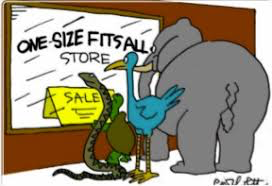 Draft C-ID DescriPTors
Different from transfer-level C-ID Descriptors:
Reduce the level of detail required in the outlines 
Rely on local faculty expertise and integrity 
Descriptors should include what is minimally necessary 
Must remain as options for colleges to consider, and not as required courses in curriculum pathways 
Only need approval from CCC faculty
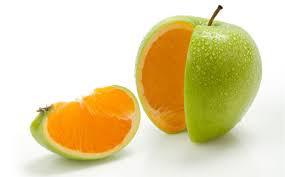 Draft C-ID DescriPTors
Benefits of Descriptor option:
Provide options for colleges redesigning their math and quantitative reasoning pathways
Better understanding of preparatory material needed for success in college-level mathematics and quantitative reasoning—
transitioning from high school to community college 
public at large
Ease student transition between community colleges
Provide resources for colleges offering preparatory/concurrent support for students
MQRTF Report
Will include…
Concerns regarding guidance to students in a STEM field
National data
Math anxiety and/or similar concerns
Placement and preparation concerns
One size does not fit all!
The need for local control—Differing local high school requirements
Use of High School Transcript Data
Differing high school requirements across the state
HSGPA as an indicator of actual mathematics skills: Likert Scale as not all GPA’s are created equal
Other HS transcript data as success indicator
Use of Multiple Measures
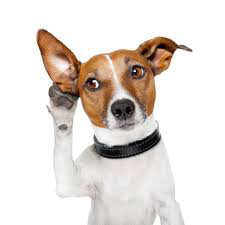 …hearing the tone
What is the first word (or few words) that you think of when someone mentions math or quantitative reasoning?
When you are out for a meal with friends and the check needs to be divvied up, what is the first reaction among those at the table?
When you are engaged in a conversation and someone uses a word for which you do not know the definition, what is your reaction?
Have you ever started to read a story that was beyond your comprehension or comfort level? If you finished it, what strategies did you employ to do so?
Under what conditions should students, who are interested in STEM but not prepared to enter a STEM pathway when they begin at a CCC, be placed into or guided to consider a non-STEM pathway since completion of a STEM pathway will likely take more time?
Questions
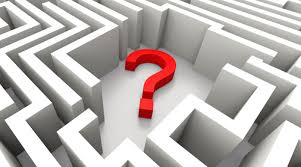 Thank you!
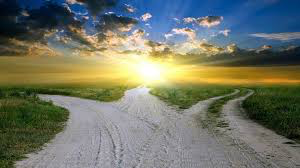 A follow up session will take place:
		New Options for Math and Quantitative Reasoning
		Breakout Session 2 – 2:15-3:30 in MR 7&8
references
AB 705 (Irwin, 2017) https://leginfo.legislature.ca.gov/faces/billTextClient.xhtml?bill_id=201720180AB705
Chancellor’s Office AB 705 Website https://assessmentplacement.squarespace.com
CSU EO 1100: https://www.calstate.edu/eo/EO-1100-rev-8-23-17.html 
CSU EO 1110: https://www.calstate.edu/eo/EO-1110.html 
MQRTF: https://asccc.org/directory/math-and-quantitative-reasoning-task-force